Документация
педагога
 –
психолога 
в ДОУ 
Тупчий Л.А. 2018г.
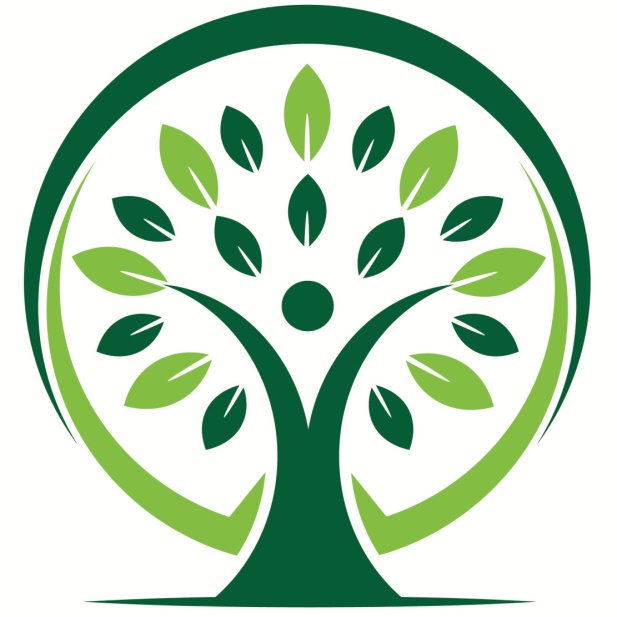 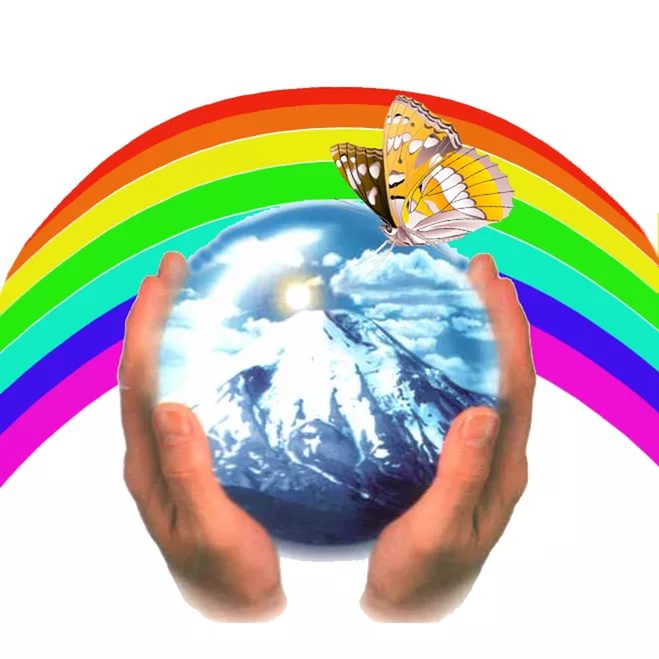 перечень 
документации
Законодательно-правовые акты и нормативные документы
Организационно-методическая документация
 Специальная документация
организационно -
Методическая документация
График работы
 Циклограмма работы
 Годовой план
 Рабочая программа
 Журнал учета форм работы:
  диагностическая  работа
 групповая коррекционно -развивающая работа
 индивидуальные формы работы
 просветительская и консультативная работа
 экспертная работа
 организационно-методическая работа
 Календарно – тематическое планирование
 Отчеты и справки
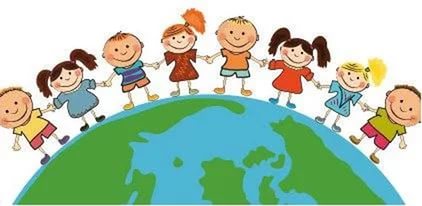 График  
работы педагога-психолога
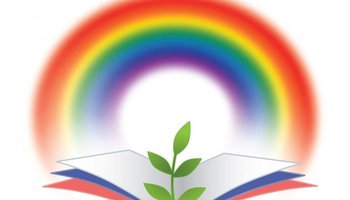 Циклограмма
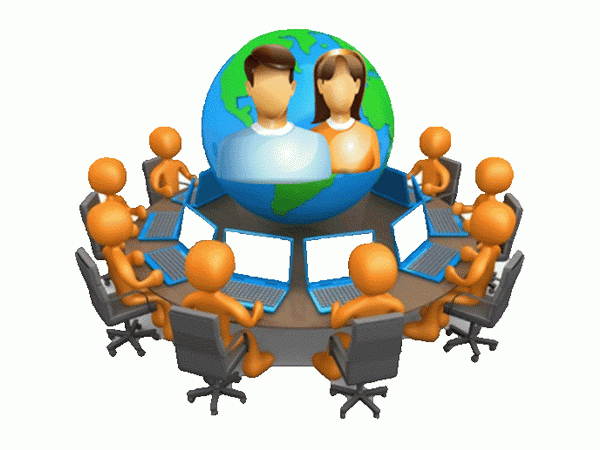 годовой план
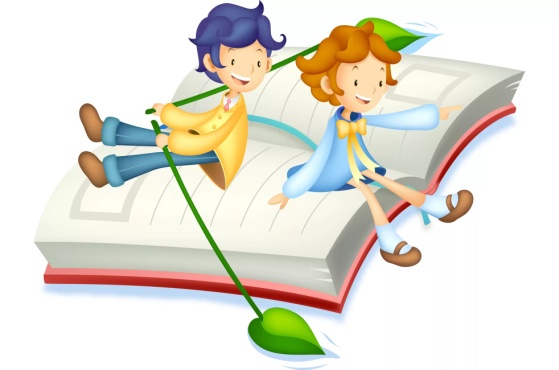 Годовой план  работы педагога - психолога
I. Программы, по которым работает МБДОУ № 97:
Примерная программа воспитания и обучения в детском саду «Отрождения до школы» Н.Е. Вераксы, М.А. Васильевой, Т.С. Комаровой в соответствии с ФГОС ДО.
ВП - Образовательная система «Школа 2100»:ФЭМП - «Раз-ступенька, два-ступенька» Л.Г. Петерсон,
«Обучение детей осетинскому как второму» К.М. Джимиева.
П. Основные задачи МБДОУ №97:
1. Использование педагогических технологий во взаимодействии дошкольного образовательного учреждения и семей воспитанников в интересах развития ребенка. 
2. Формирование привычки к здоровому образу жизни посредством здоровьесберегающих технологий. 
III. Основные задачи в работе педагога - психолога:
Сохранение психологического здоровья детей.
Содействие личностному и интеллектуальному развитию воспитанниковна каждом возрастном этапе развития личности.
3.	Содействие педагогическому коллективу в гармонизации социально -психологического климата в образовательном учреждении.
IV. Приоритетное направление в деятельности педагога-психолога.
Использование здоровьесберегающих технологий в развивающей и коррекционной работе педагога-психолога. (арттерапия)
Психологическая готовность детей к школьному обучению.
Перспективное планирование коррекционно-развивающей деятельности в подготовительной группе. 
Методики: 
/Шарохина В.Л.  Коноваленко С.В  Авдеева Ю.А. Уханова А.В./
Журнал   учета   работы 
 педагога-психолога
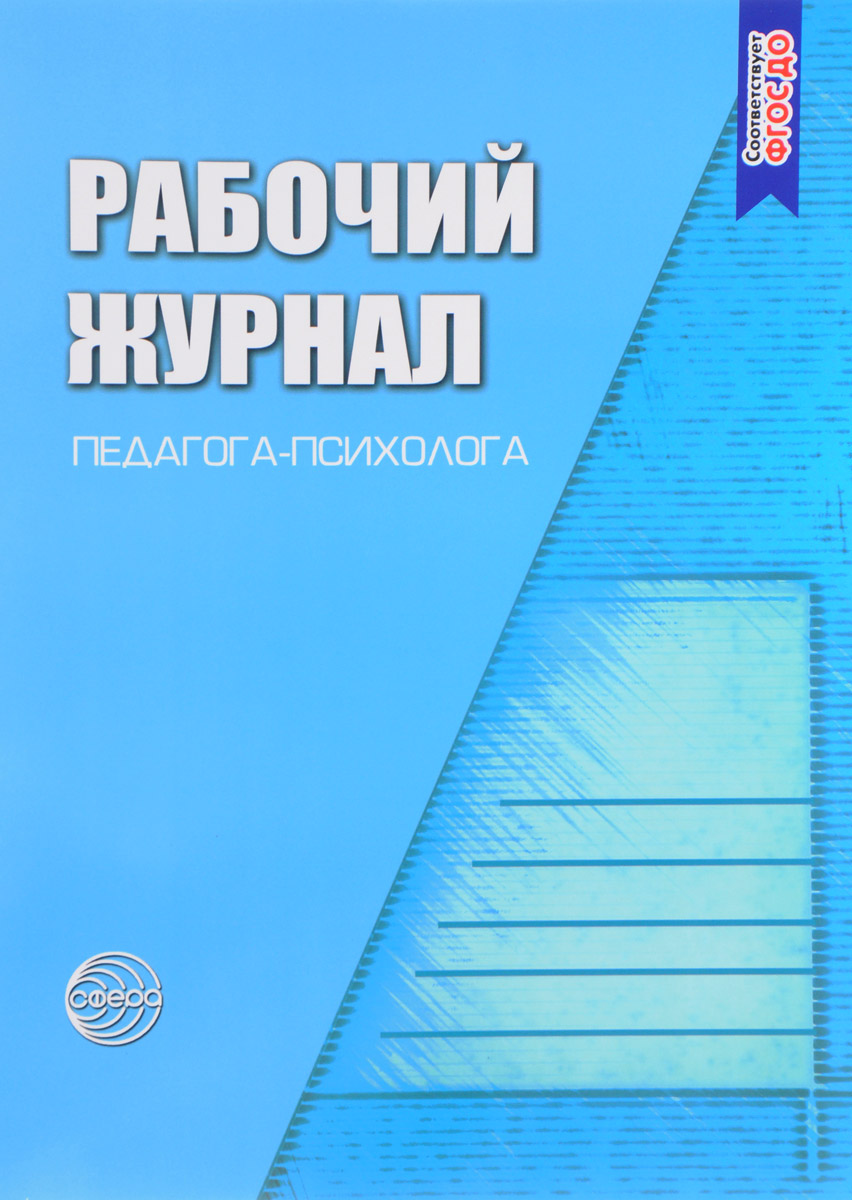 Календарно-тематическое 
планирование.
Отчеты и справки
Статистический отчет
Справки по запросам
Аналитическая справка о результатах мониторинга 
 Годовой аналитический отчет о проделанной работе
Специальная документация

педагога-психолога
Индивидуальные диагностические карты 
Сводные таблицы
План ПМПк
 Коррекционно-развивающая программа работы с детьми ОВЗ
Программа по взаимодействию со специалистами
Тетрадь взаимодействия с педагогами
Паспорт кабинета
Методическая литература и диагностические методики
Отчет по адаптации детей к ДОУ
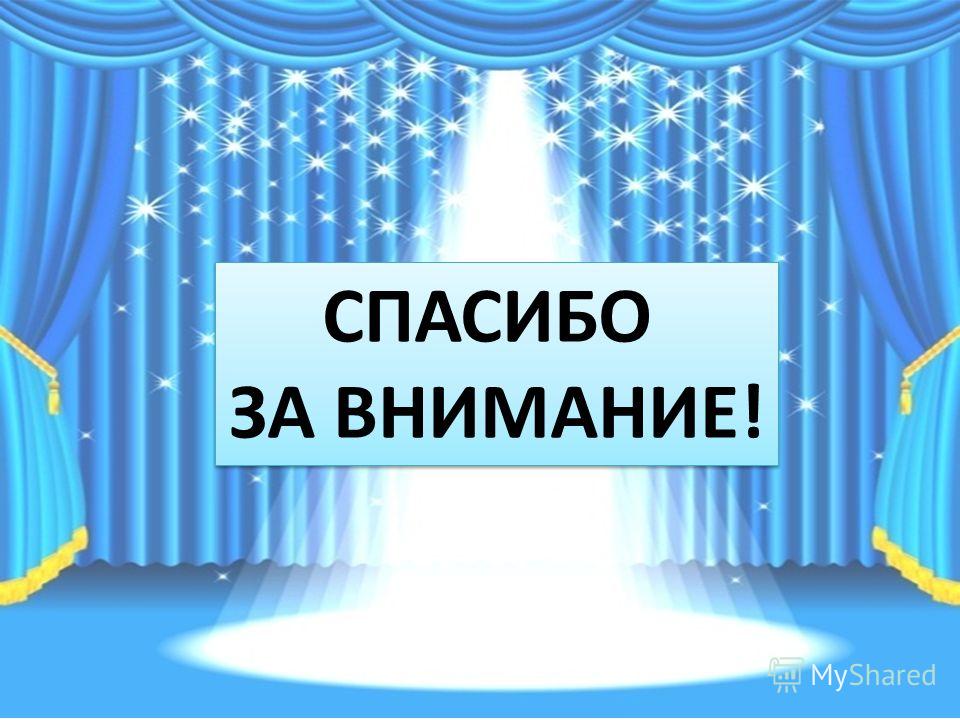